Mathematics
Solving comparison problems
Mrs Bramble and Miss Sidhu
‹#›
Independent Task
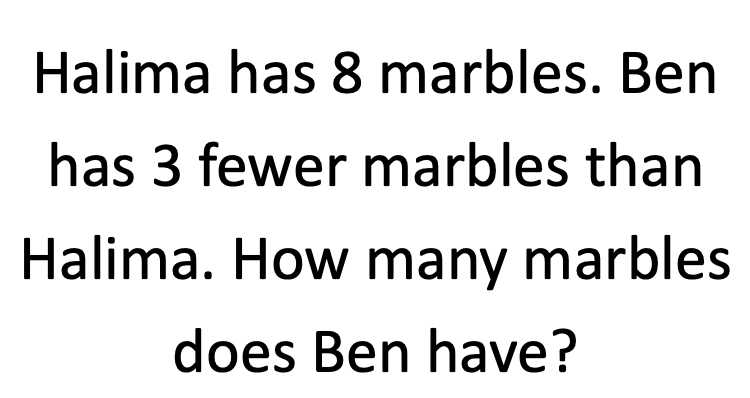 Create addition and subtraction equations for this word problem.
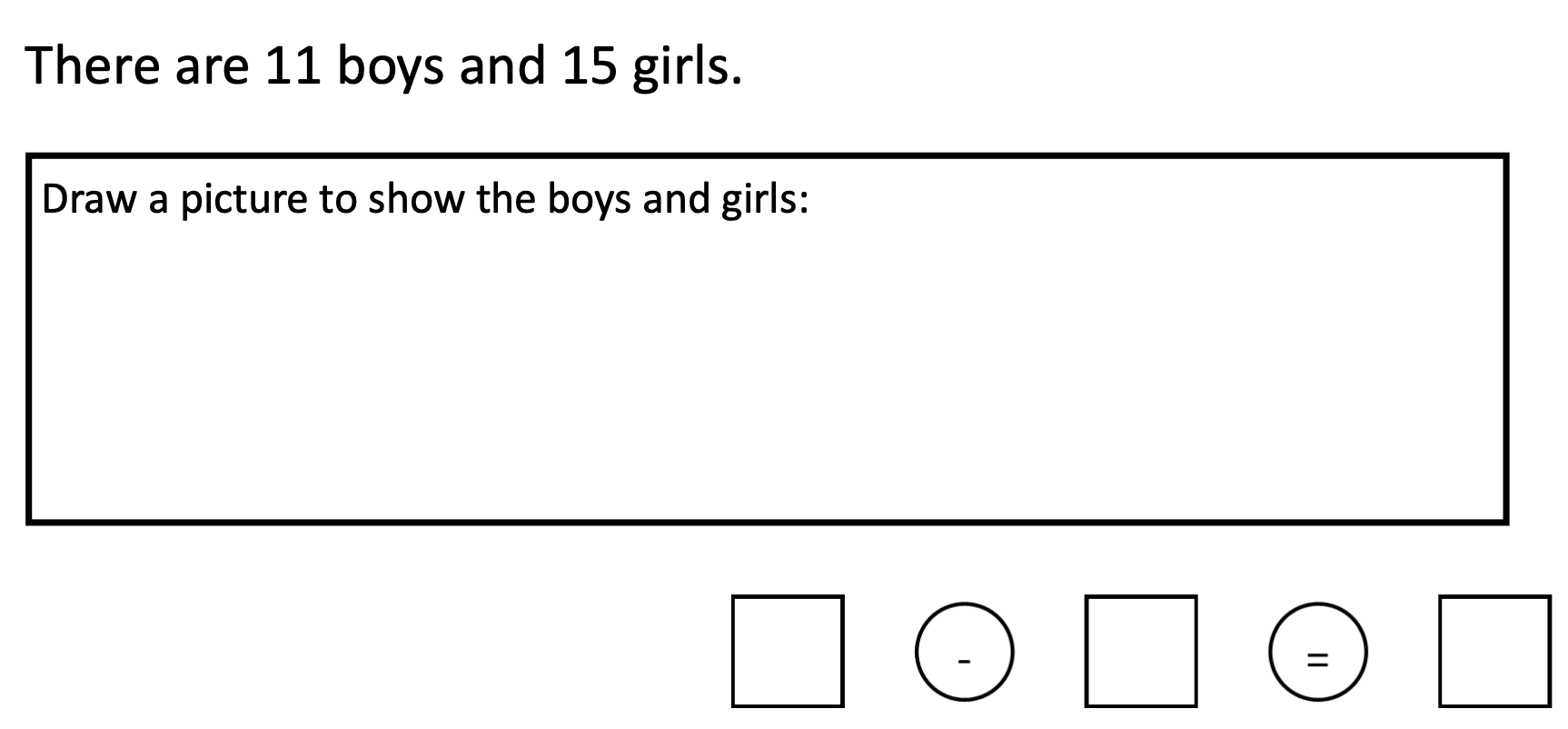 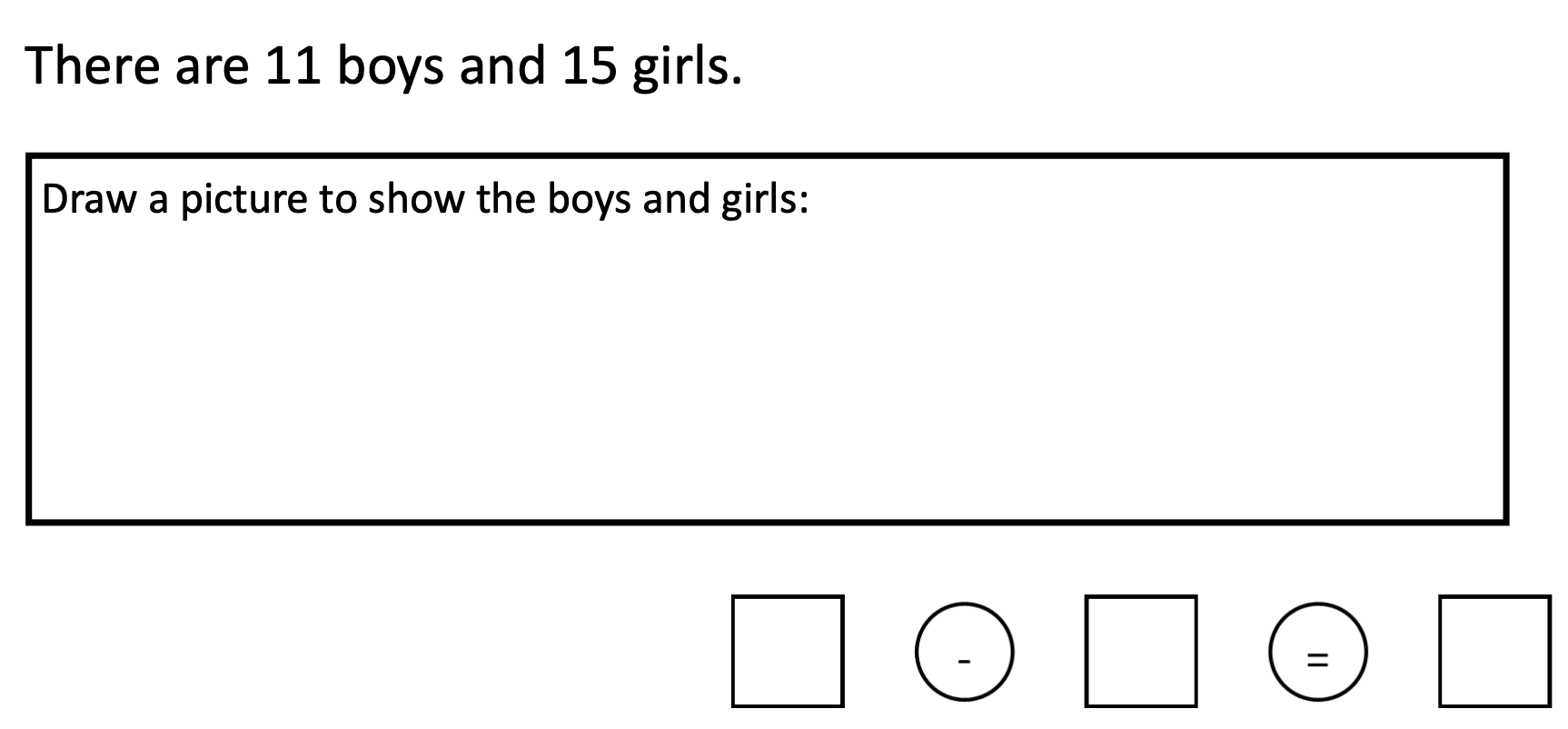 ‹#›
Independent Task
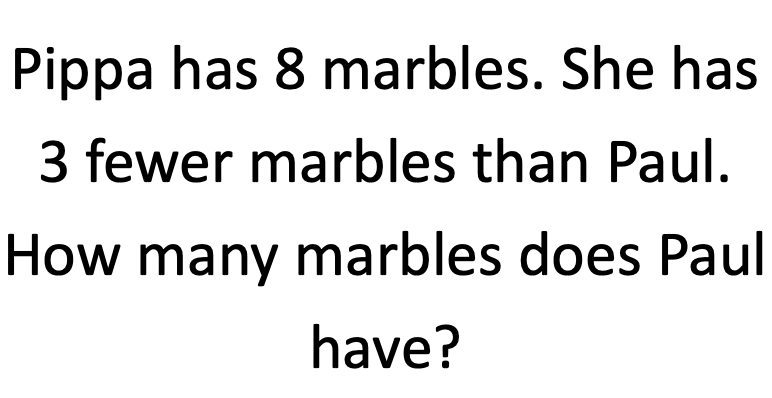 Create addition and subtraction equations for this word problem.
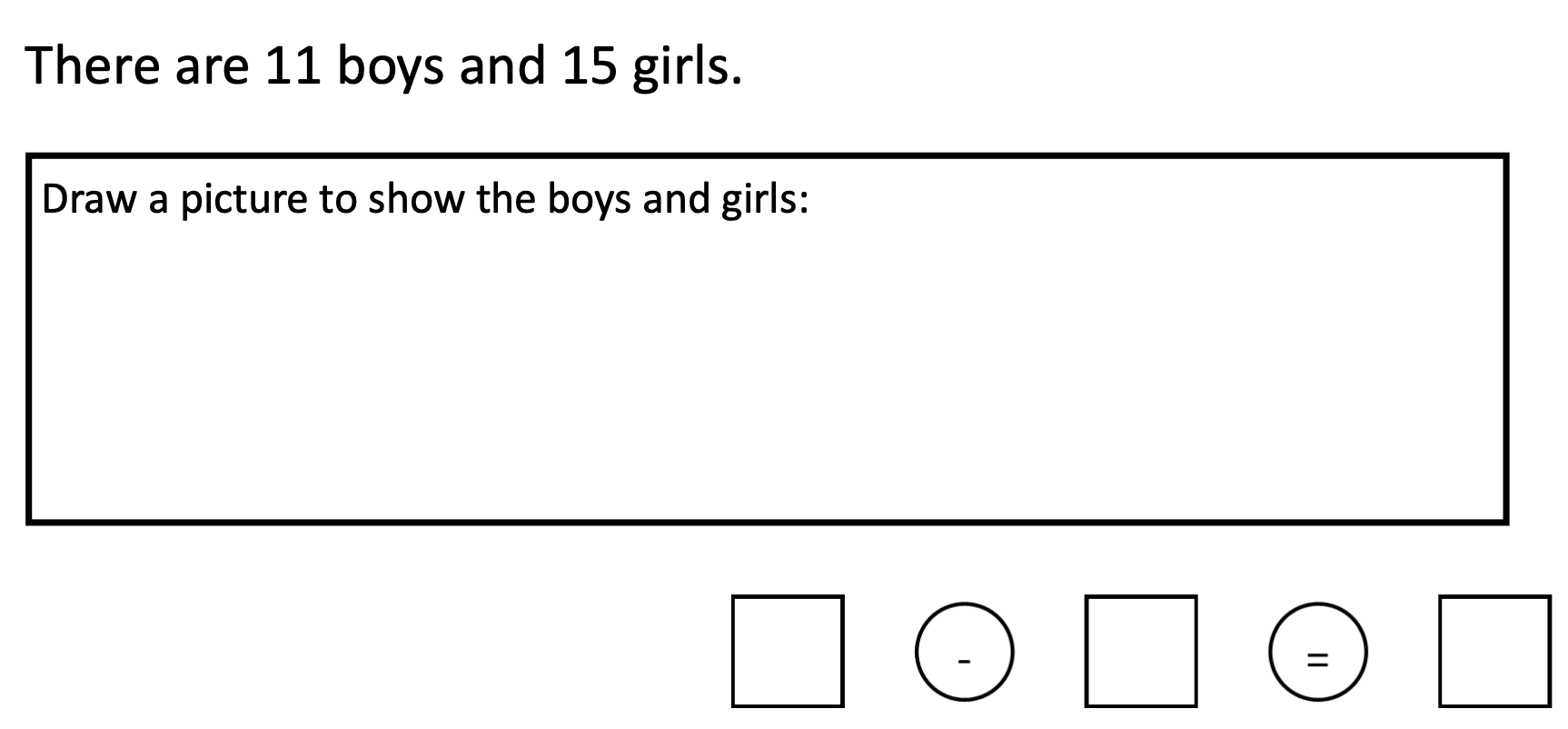 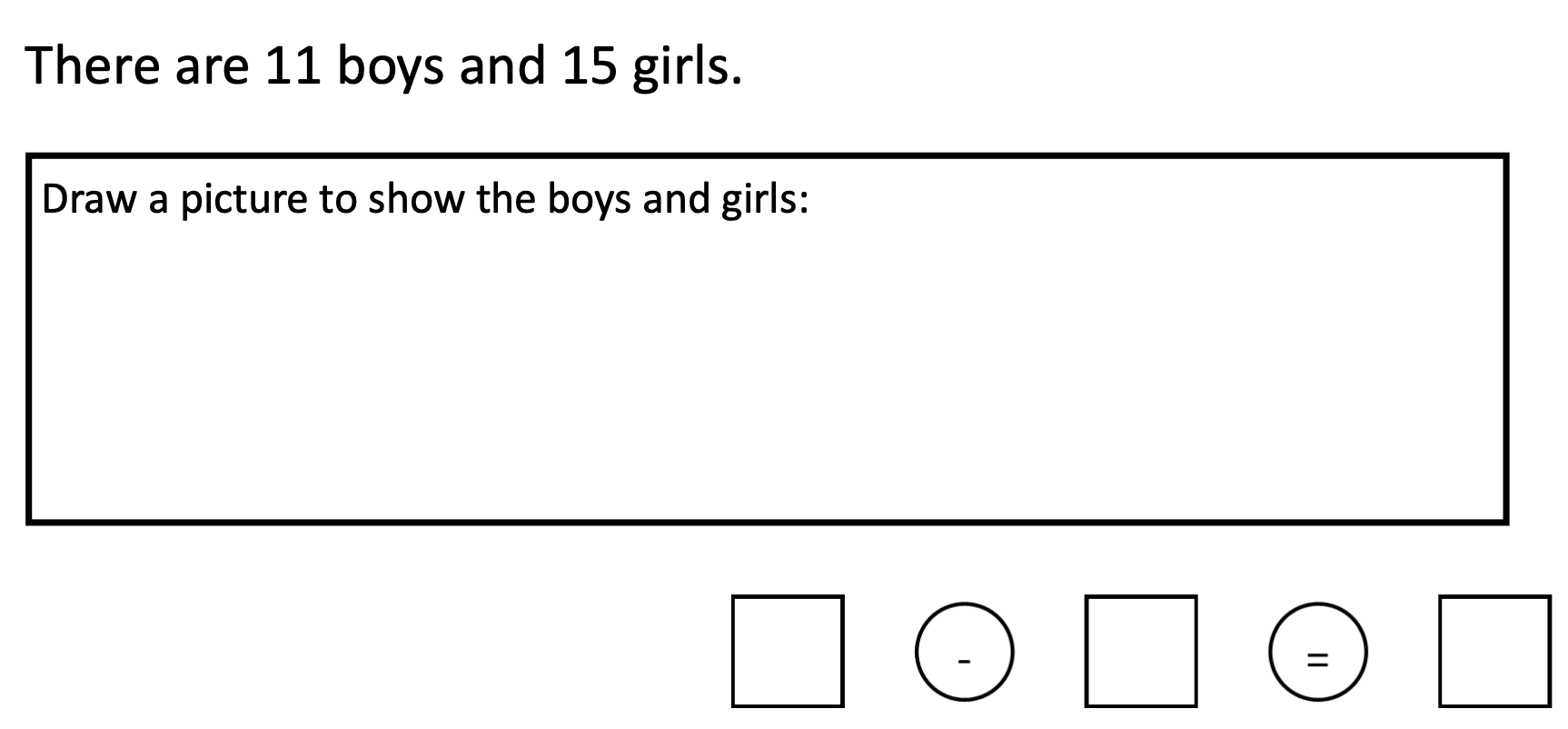 ‹#›
Support
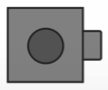 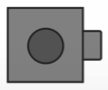 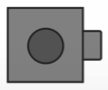 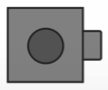 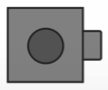 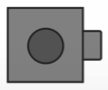 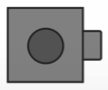 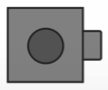 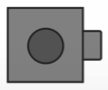 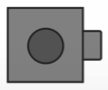 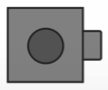 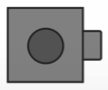 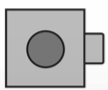 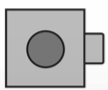 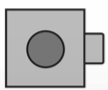 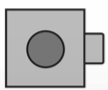 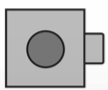 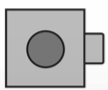 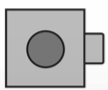 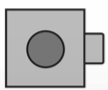 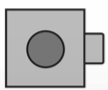 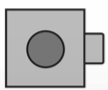 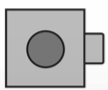 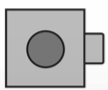 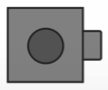 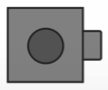 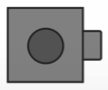 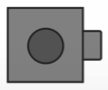 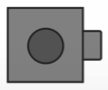 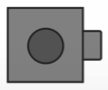 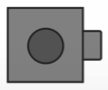 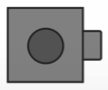 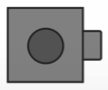 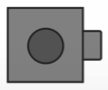 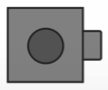 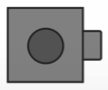 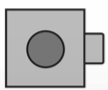 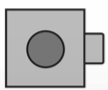 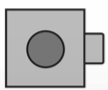 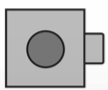 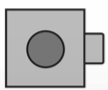 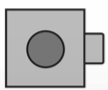 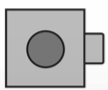 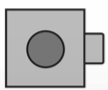 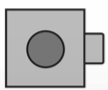 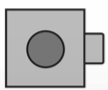 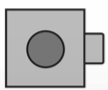 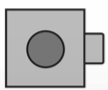 ‹#›
Support
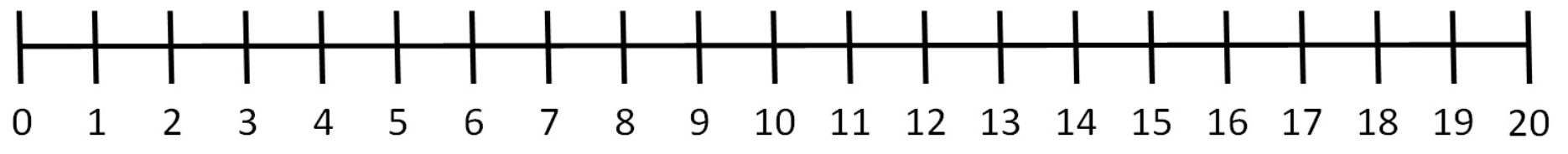 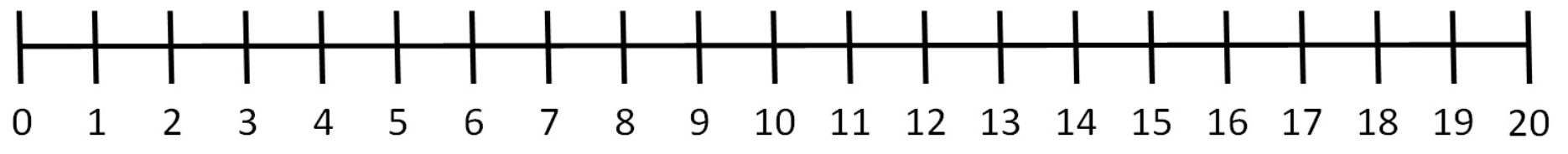 ‹#›